What are your 3 favourite subjects 
and 
why do you like them?
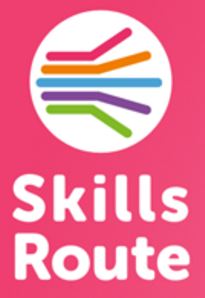 [Speaker Notes: Session Notes:
This section provides some narrative for the session. You can use this presentation to introduce Skills Route and help your students understand the landscape of options after they finish their GCSEs.
In a 50min – 1hour lesson, use this presentation for the first 25 - 30 mins and use the remaining time on the website.

Starter activity 
As the group arrives in the classroom, invite them to reflect on this question.

If using the accompanying worksheet, students can record their reflections in the top section.]
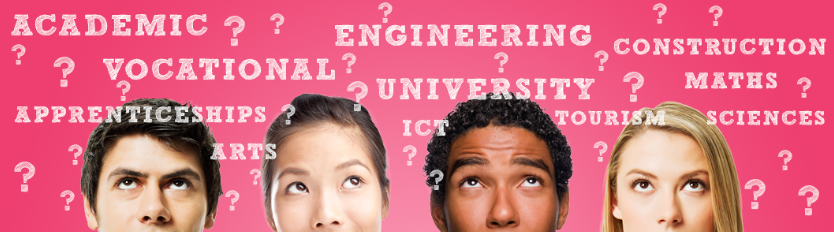 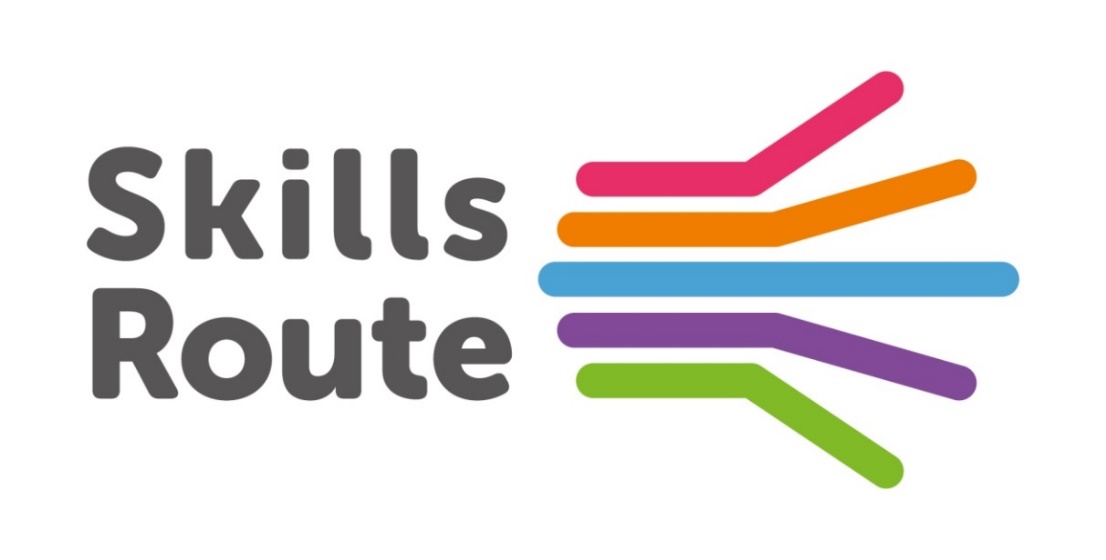 Helping you to explore your options for study after GCSEs
Skills Route is supported by:
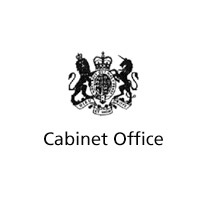 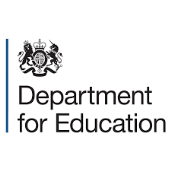 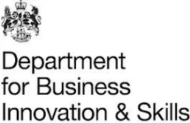 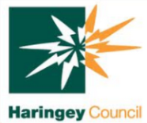 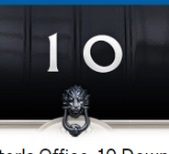 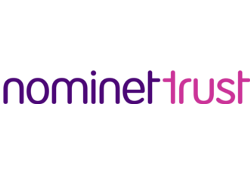 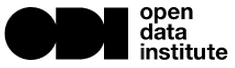 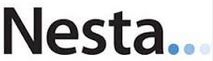 [Speaker Notes: Welcome and introduce the session – 

Explain that for the next xx minutes we’re going to focus on your choices for what to study after your GCSEs. 

We will spend some time learning about our options together and then we will work individually on the computers to explore the recommendations that Skills Route makes based on our personal data.]
Objectives
Today we will…
Explore your options for study after GCSE
Think about your priorities for school and life
Shortlist some options for study after GCSE
[Speaker Notes: Remind the group that there are no wrong questions today – we’re all learning together about our options and what other people like us have done after their GCSEs.]
After GCSEs – True or False?
You have to stay in full time education
FALSE
You have to register with a school or college
TRUE
You must study maths and english
FALSE
You can earn money whilst you study
TRUE
GCSEs
BTECs
[Speaker Notes: Short true false exercise.
Invite the group to put their thumbs up/thumbs down in response to these questions. Work through the questions one at a time and provide an explanation after each one.

You have to stay in full time education – false – since recent changes to the legislation, you must remain in education or training until you are 18 but this can be part time
You have to register with a school or college – true – students are required to be ‘on roll’ with a school or college until they are 18
You have to study maths and english – false – if you have not gained a grade C or above in your GCSE, you will need to continue studying these subjects. There are a number of ways to do this – in functional skills or GCSE L1 for example. These courses are usually more practical than the GCSE you are studying at the moment.
You can earn money whilst you study – true – there are two ways to do this – either you can apply for an apprenticeship and you will receive a wage OR you can study vocational courses or less than 4 A levels and this will give you free time during the week in which to work part time. Some schools and colleges require you to be on campus at all times so they wouldn’t allow you to have a part time job. 

Remind the group that studying at college is very different to studying at school – you are required to manage your own time and have to work much more independently. For some students this is a great way to transition to life after education but others find this to be a real challenge and their grades slip as a result. Students should think carefully about what would suit them best.]
What happens after GCSEs?
Year 10/11
Year 12/13
After school or
college
A Levels
University or work
GCSEs
Apprenticeships
Work or Higher Apprenticeship
BTEC
Vocational Courses
Work or university
[Speaker Notes: Before fully revealing the options outlined on this slide, invite the group to put their hand up if…

You know what you want to do as a careerYou know what you want to study after sixth form
You know what you want to study in sixth form

Ask a few students to share their ideas or plans with the group.

Click through this slide to reveal the options for year 12/13 study. Explain that the ‘after school or college’ activity is in order of likelihood – most people who study a levels go on to uni where are most people who do vocational courses go on to work.]
What happens after GCSEs?
Year 10/11
Year 12/13
After school or
college
A Levels
University or work
GCSEs
Apprenticeships
Work or Higher Apprenticeship
BTEC
Vocational Courses
Work or university
[Speaker Notes: You normally need to have at least five GCSEs at grades A* to C (or an equivalent qualification) to study that subject at A level.

Some schools and colleges may require at least a grade B in any specific subjects you want to study.

Students will need to check the requirements that are set by the school or college that they want to study at.

You will gain a certain number of points from each A level depending on how well you do – you will need different number of points to get into different universities and courses.]
Who can study A levels?
- You usually need to get a B at GCSE in the subjects you want to study at A level
- AND usually 5 GCSEs at A* - C
UCAS Points from 2017:
Facilitating Subjects
English literature 
History
Modern languages – e.g. French, German, Spanish
Classical languages – e.g. Latin, Ancient Greek
Maths and further maths
Physics
Biology
Chemistry
Geography
[Speaker Notes: There are some subjects that have been identified by the best universities in the country as being most useful for a wide range of university courses. These subjects will help you access a wider variety of university courses – thereby keeping a student’s options open. 

If you’re not sure what you want to do at university, you should keep your options open. The best way to do this is to select one or more of these facilitating subjects.]
What happens after GCSEs?
Year 10/11
Year 12/13
After school or
college
A Levels
University or work
GCSEs
Apprenticeships
Work or Higher Apprenticeship
BTEC
Vocational Courses
Work or university
[Speaker Notes: Apprenticeships last between 12 months and 4 years and you will need to complete the whole time in order to get the qualification. 
There are over 280 types of apprenticeship for over 1,500 job roles – anything from engineering to boat-building, or veterinary nursing to accountancy. 

During an apprenticeship you will work for an employer and train to do a specific job at the same time. The training is provided by a college and you will spend about 1 day each week in the classroom on average. Getting an apprenticeship is very different to getting a place in a college or sixth form. You will need to apply for an apprenticeship with a specific company and this process is just like applying for a job - you will probably have to apply and complete an interview. Some apprenticeships are very competitive and some are less so.

Traineeship: Gets you ready for work or for doing an apprenticeship. They last from six weeks to six months and provide essential work preparation training, literacy and numeracy skills and work experience to get an apprenticeship or other job.]
What happens after GCSEs?
Year 10/11
Year 12/13
After school or
college
A Levels
University or work
GCSEs
Apprenticeships
Work or Higher Apprenticeship
BTEC
Vocational Courses
Work or university
[Speaker Notes: NVQs, BTECs, TechBacs and Cambridge Technicals are good qualifications to take if you want to combine hands on, practical learning with studying subjects and technical skills. 

They are specialist courses which relate to particular jobs, sectors, or subject areas. Depending on what qualifications you take, you can go on to further education, training, or employment, or you can go to university.

NOTE: There is a misconception that universities will not accept vocational qualifications when students apply. Increasingly, universities will accept BTECs and other vocational qualifications BUT it is recommended that students check directly with the university they would like to apply to before they make this decision. Some vocational courses are more acceptable than others.]
Skills Route PLAN
Helping you to decide which subjects and courses are best suited to your interests, abilities + priorities.
Input your GCSEs, grades, preferences and goals
Learn about different course types and subjects
Explore suggested courses and subjects
Record your thoughts
[Speaker Notes: We are going to use a website called Skills Route PLAN which will take in information about our favorite subjects, what we are studying now and what we want to achieve in the future. 

It will use this information to suggest courses and subjects that we might like to study after you finish your GCSEs.

It’s best if you give as much information as possible and be as honest as you can – the recommendations can only be as good as the data you input. 

Reassure the students that you will be here to help them if they have questions

Invite students to record their thoughts on the accompanying worksheet if you are using it.]
Share your feedback:

http://bit.ly/SkillsRoute
Record what you learnt
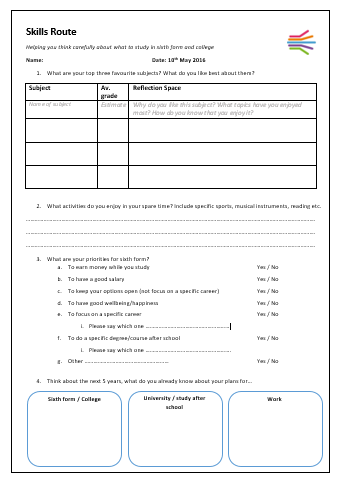 [Speaker Notes: Questions to focus on their favourite subjects, their hobbies/interests, their GCSE goals/predictions and the environment they’d like to work in.]
Thank you!
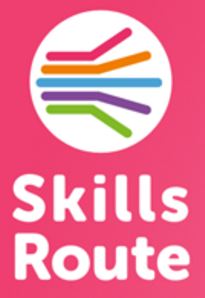